Our Amazing Brains
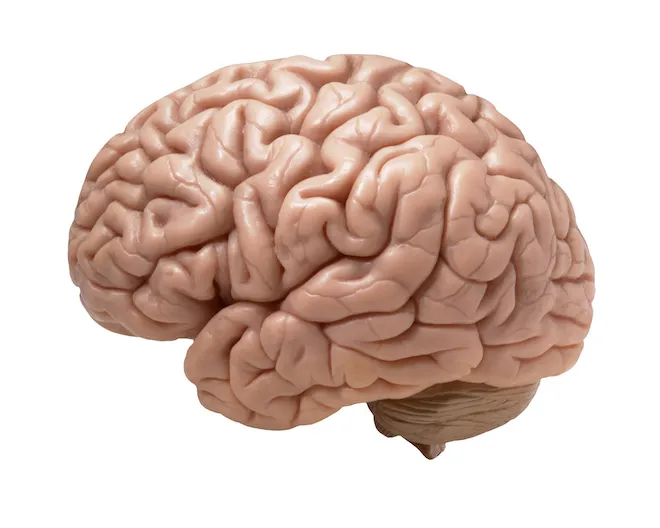 Our Emotional Brains
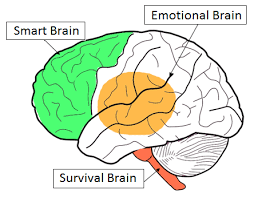 How many different emotions can you name?
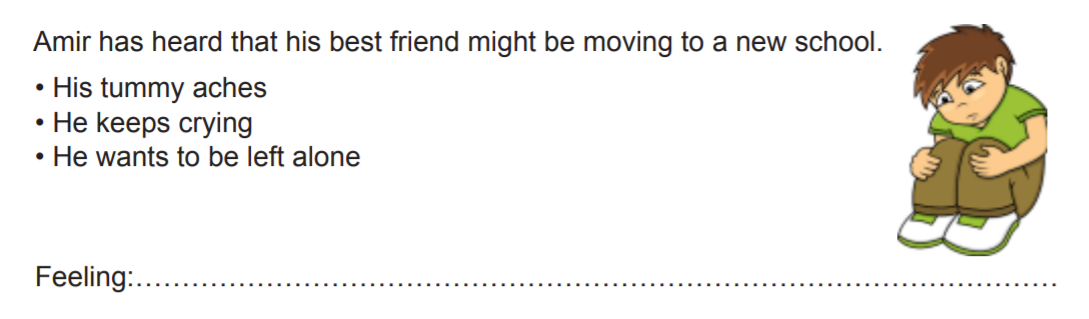 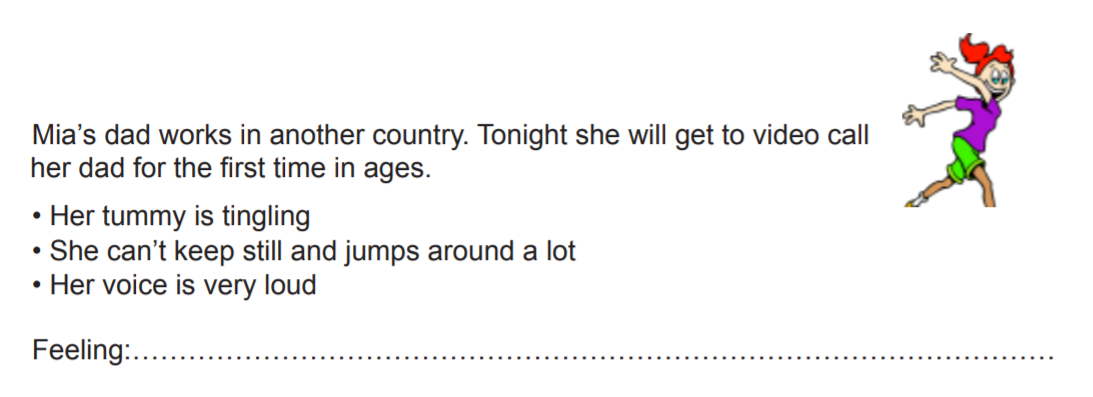 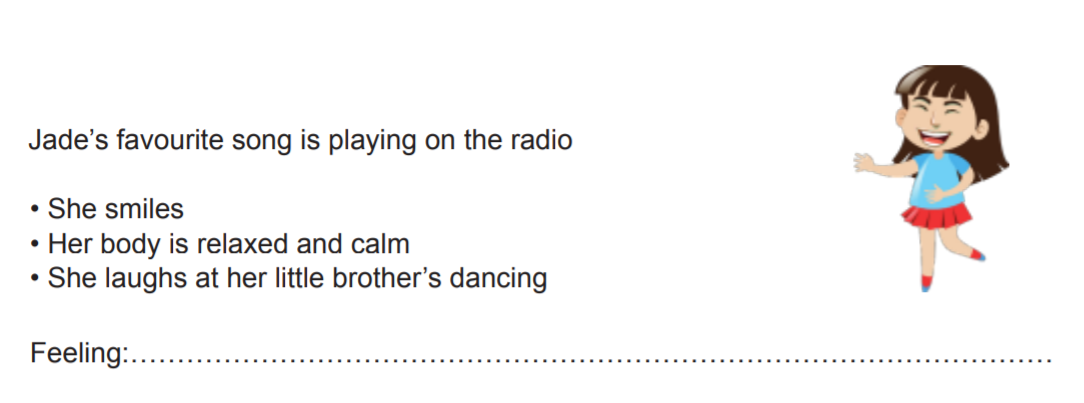 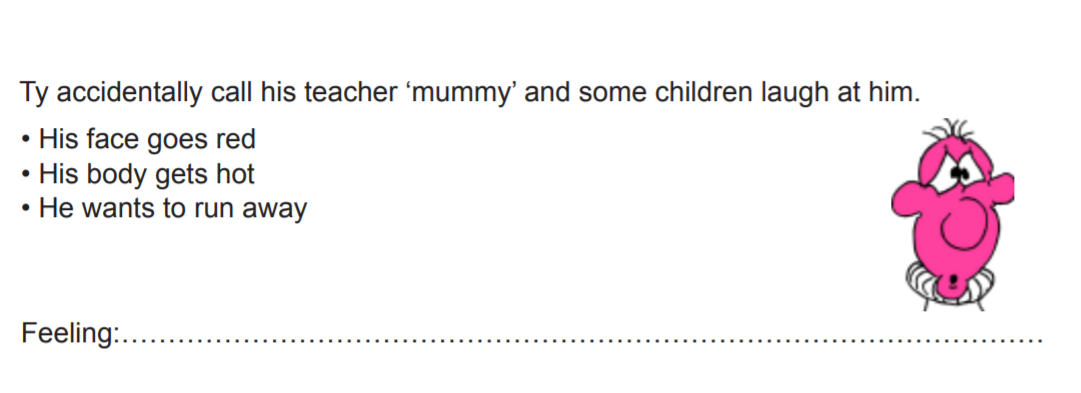 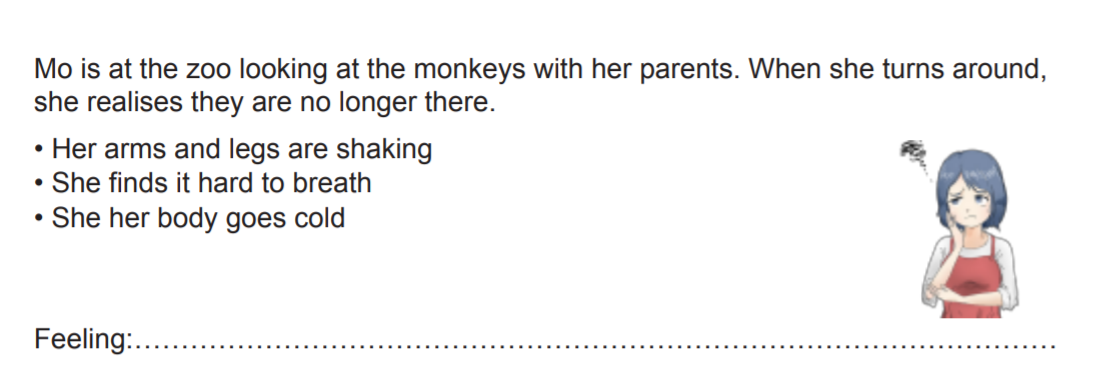 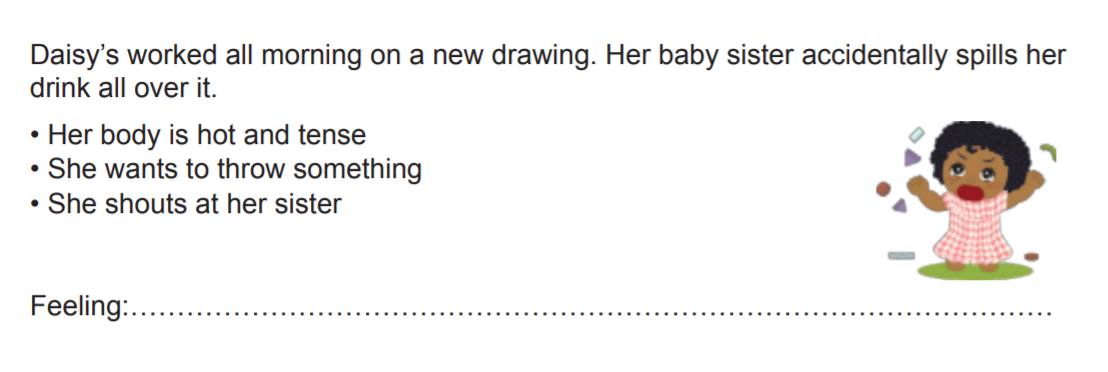 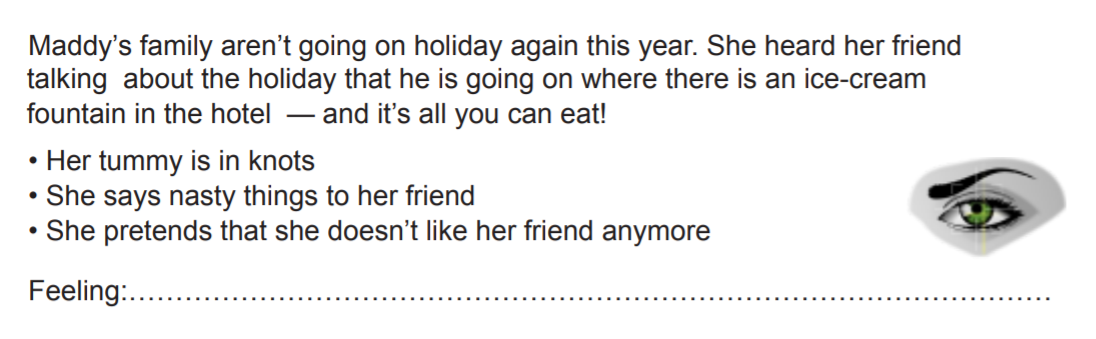 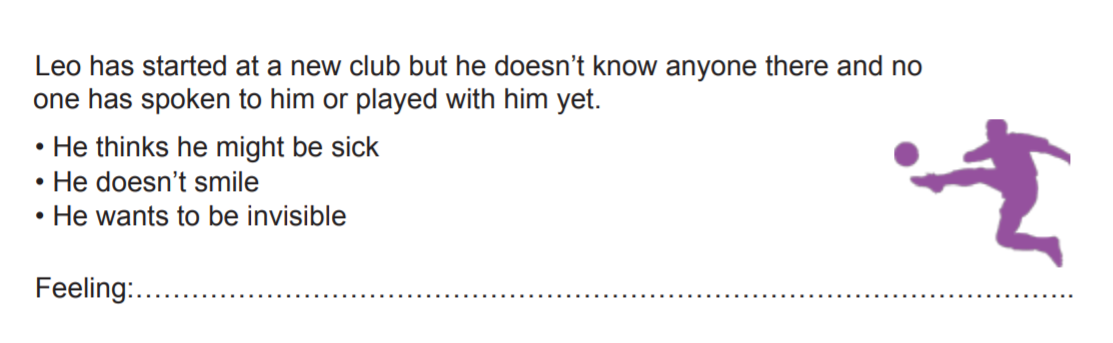